Imagine Cup
„A világ legnagyobb technológiai diákversenye.”
Imagine Cup
Nemzetközi informatikai verseny
Kihívás: 200.000 versenyző 61 országából
Több kategória
Pénzdíj: 240.000 USD összdíj
2003 óta
Egy kis történelem
2003: Barcelona
„Teremtsünk kapcsolatot az emberek, információk, rendszerek és az eszközök között .NET alapú webszolgáltatások felhasználásával.”
1000 diák 25 országból
15 döntős csapat
2004: São Paulo, Brazília
„Képzelj el egy világot, ahol a technológia megkönnyíti a mindennapokat.”
10.000 versenyző 90 országból
150 döntős versenyző 40 csapatban
87.000 USD összdíj
2005: Yokohama, Japan
„Képzelj el egy világot, ahol a technológia segít leküzdeni a kommunikációs határokat.”
30.000 regisztráció
17.000 versenyző, 97 ország
86 döntős csapat
2006: Delhi, India
„Képzelj el egy világot, ahol a technológia segít egészségesebb életet élni.”
68.000 regisztráció
24.000 versenyző 100 országból
76 döntős csapat
2007: Szöul, Dél-Korea
„Képzelj el egy világot, ahol a technológia segít egy jobb oktatás megteremtésében.”
Több mint 100.000 regisztráció
59.000 versenyző 126 országból
120 döntős csapat
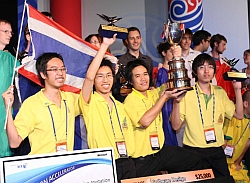 2008: Párizs, Franciaország
Képzelj el egy világot, ahol a technológia segít egy fenntarthatóbb környezetben.
Több, mint 210.000 regisztráció
59.000 versenyző 126 országból
121 döntős csapat
240.000 USD összdíj
Kategóriák
Szoftver tervezés
Beágyazott fejlesztés
Játékfejlesztés
Robotika
IT
Fotó
Rövidfilm
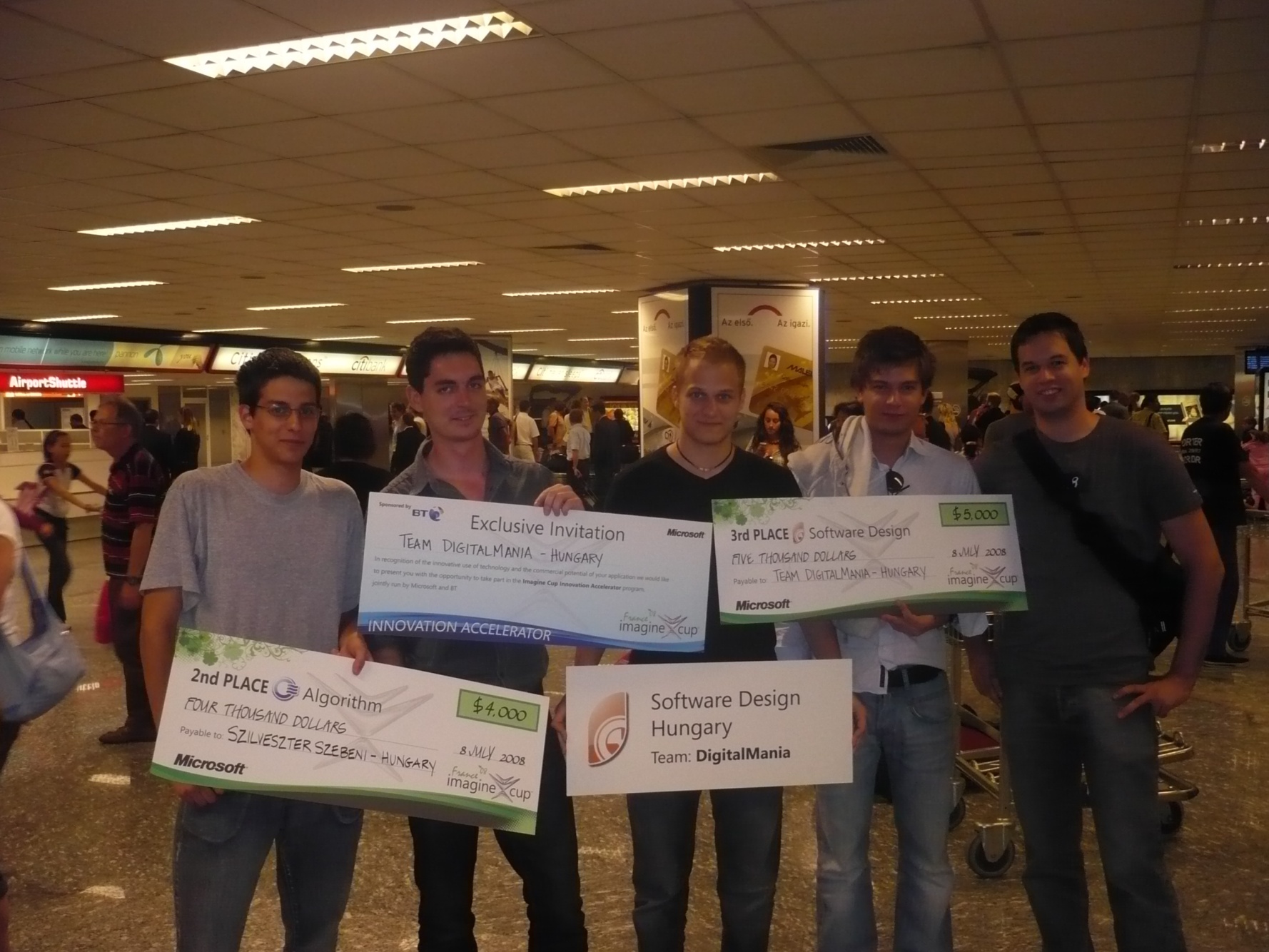 Magyar SIKEREK
2006 - Delhi, India
Pétercsák Richárd (Illyés Gyula Gimnázium) algoritmus kategóriában 5. helyezett
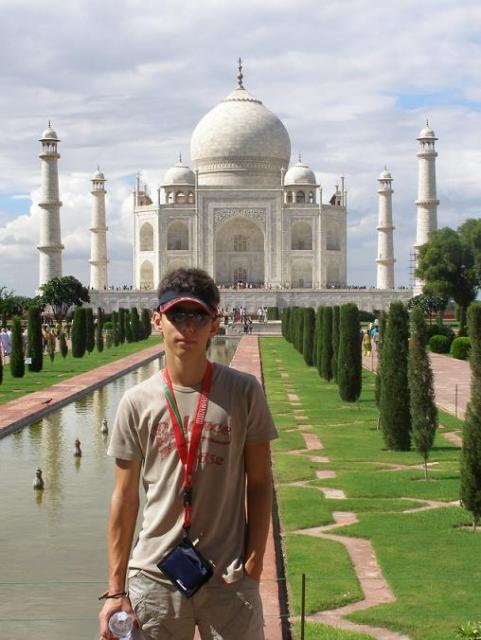 2007: Szöul, Dél-Korea
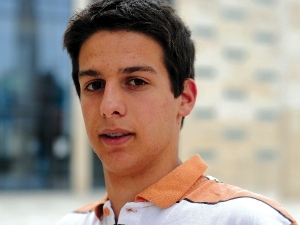 Szebeni Szilveszter (Illyés Gyula Gimnázium - valamit tudnak ott ) algoritmus kategóriában 3. helyezett.
A digitalmania csapat (Orosz Bálint, Orosz Gergő, Kapui Ákos, Zöld László) szoftvertervezés kategóriában bejutott a világdöntőbe.
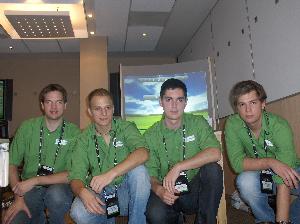 2008: Párizs, Franciaország
Szebeni Szilveszter algoritmus kategóriában 2. helyezett.
A digitalmania csapat ismét a világdöntőben, de immár 3. helyezett a szoftvertervezés kategóriában.
A digitalmania csapat beléphetett az Innivation Accelerator Programba.
Innovation Accelerator Program
Egy kivételes lehetőség fiatal fejlesztőknek
Segít felfedezni az üzleti lehetőségeket a szoftvermegoldásukban, 
Microsoft és British Telecom közös kezdeményezés
Londoni tanulmányút
Intenzív tréningek
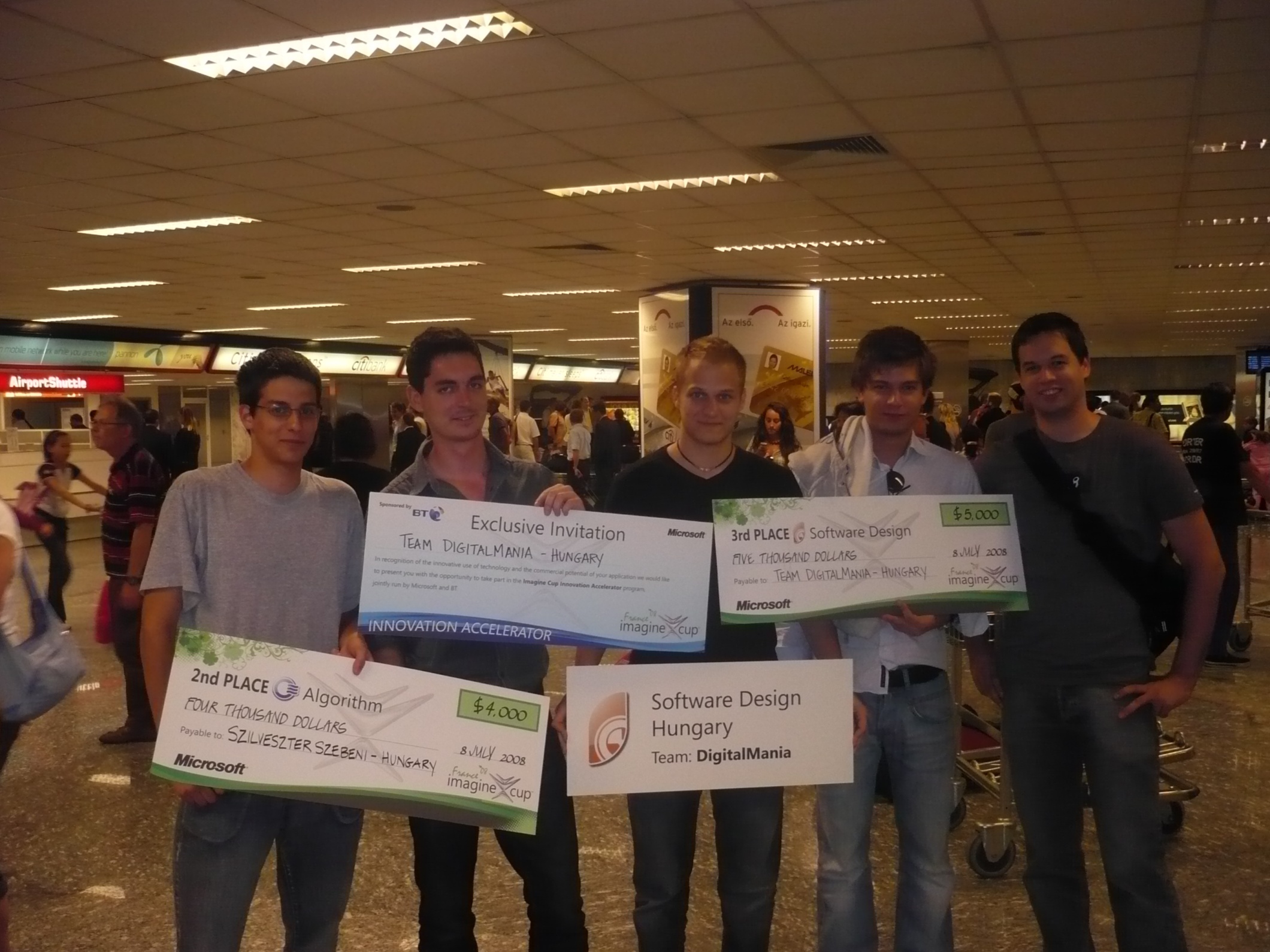 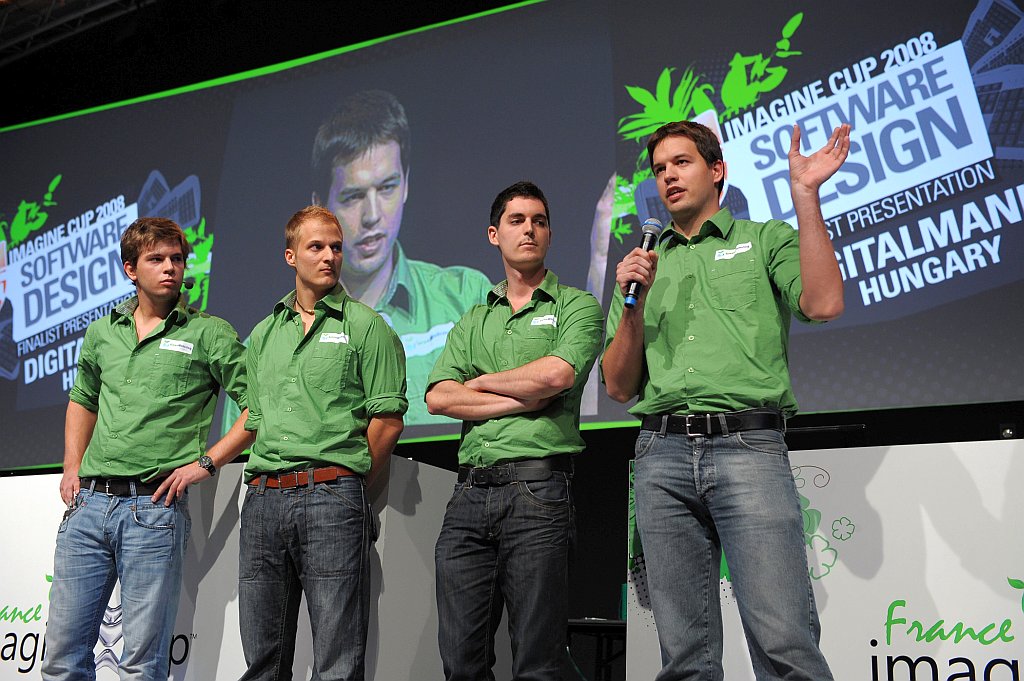 DigitalMania – Green watering
Vízhiány
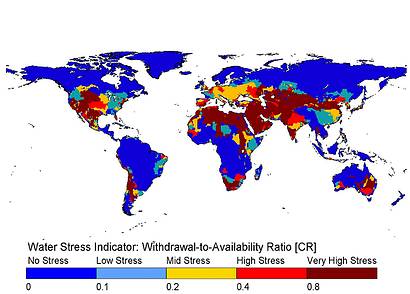 Vízhiány
Naponta 5000 gyermek hal meg vízhiány okozta betegségekben
1,8 millió évente
1,5 milliárd ember nem jut tiszta ivóvíz
2025-re ez a szám 2,5 milliárd lesz.
Vízfelhasználás
Intelligens locsolás
Globális probléma
Alapja egyszerű ötlet:
Ha kellene locsolni de tudjuk hogy holnap fog esni az eső, nem locsolunk
Talajnedvességmérés + időjárás előrejelzés figyelés
Más locsolórendszerekhez képest akár 10-50% megtakarítás!
A siker titka?
Csak egy ötlet kell
Plussz kitartás
tudás
elszántság
előadói készség
sok szabadidő
és egy jó csapat
2009: Egyiptom
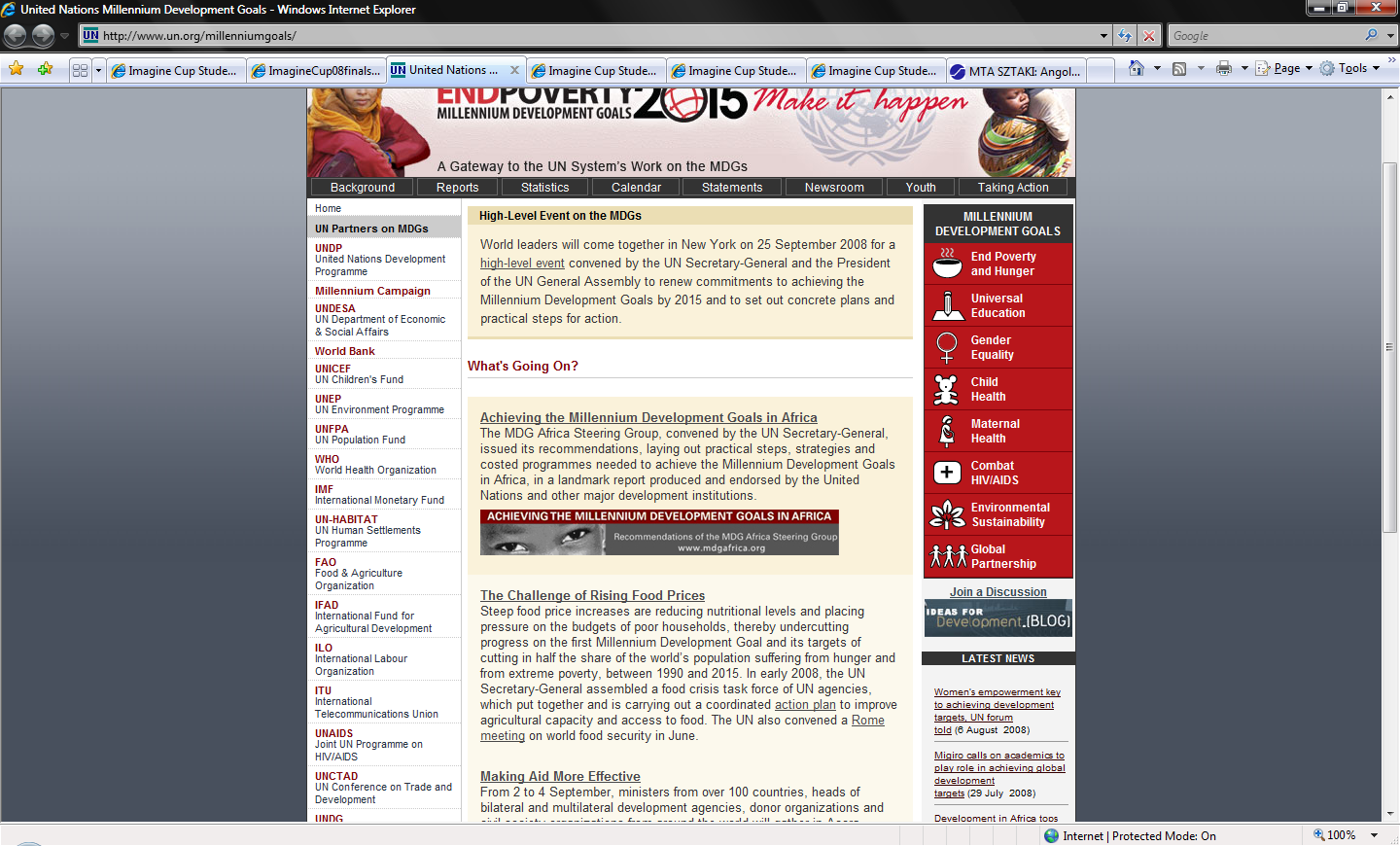 „Képzelj el a világot, ahol a technológia segít megoldania a jelenkor legégetőbb problémáit.” – ENSZ 8 milleniumi célja
Minden eddiginél élesebb verseny
Minden eddiginél nagyobb díjak
Köszönöm a figyelmet
http://www.imaginecup.com
http://www.imaginecup.hu

http://ic08.digitalmania.hu

http://en.wikipedia.org/wiki/Water_crisis